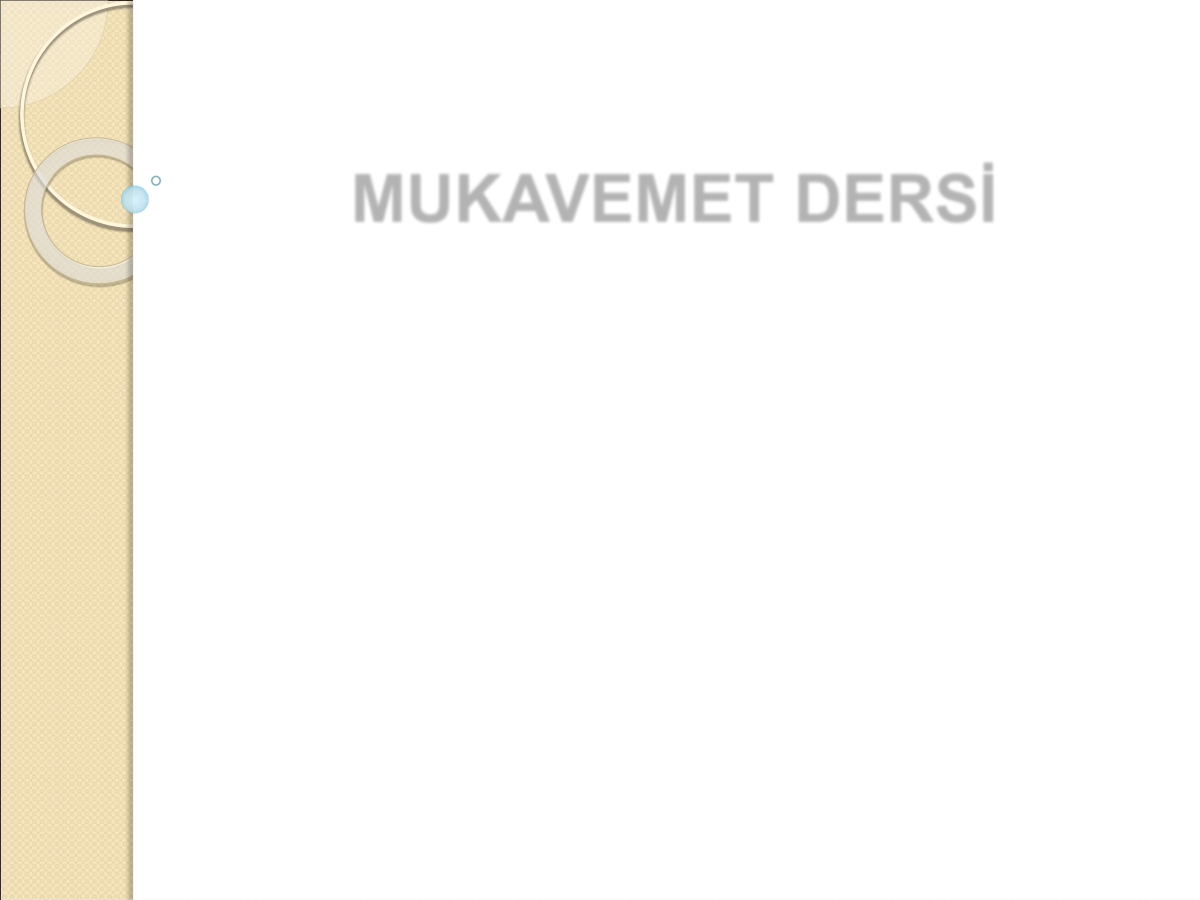 MUKAVEMET DERSİ





(Kesit Tesirleri)










Doç. Dr. Havva Eylem POLAT
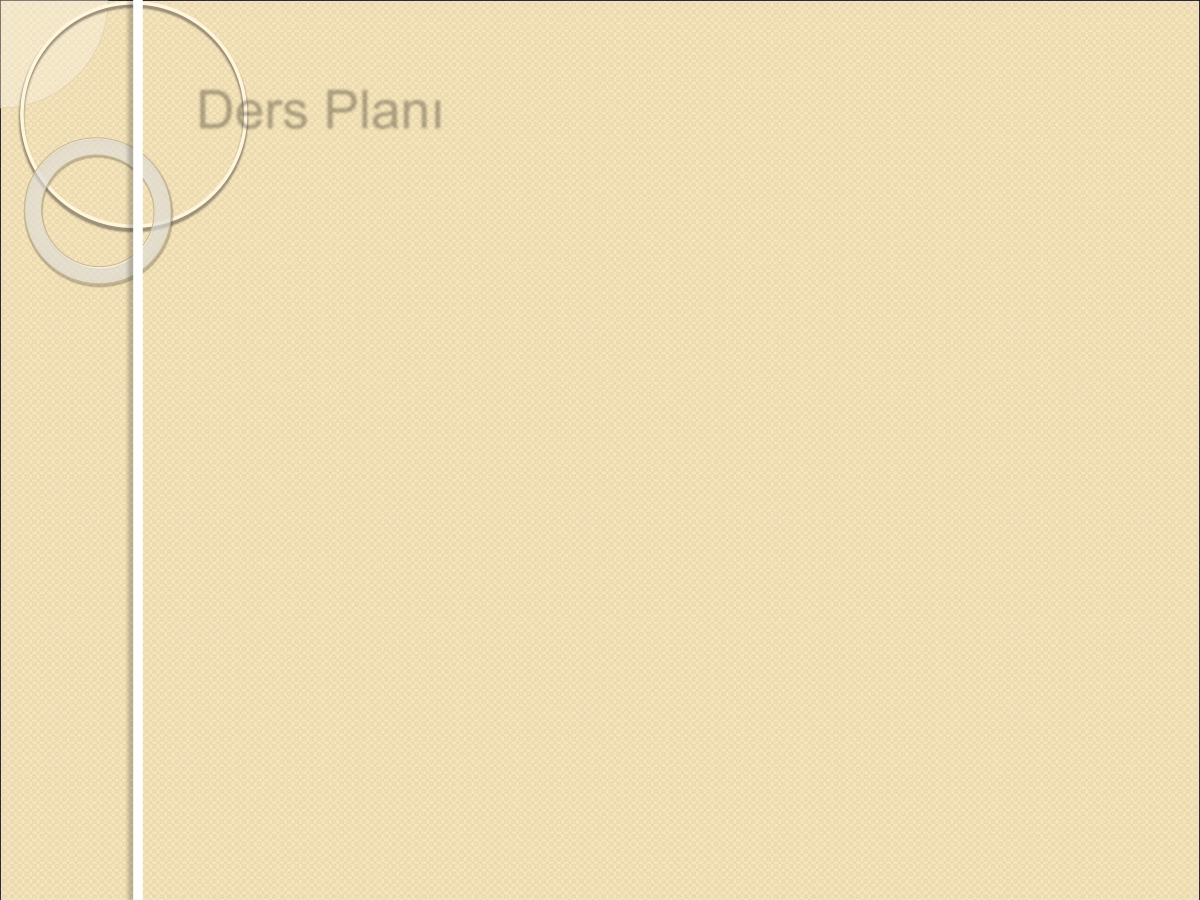 Ders Planı
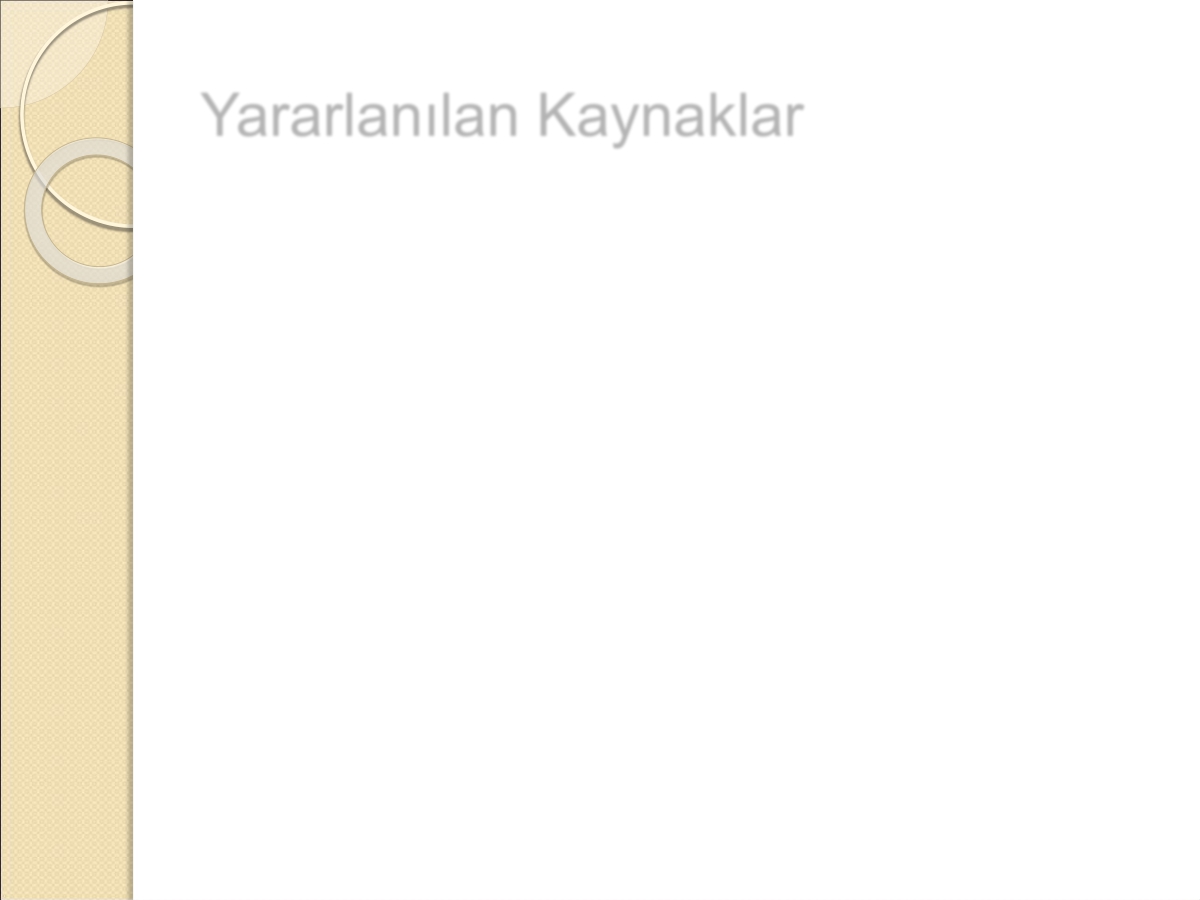 Yararlanılan Kaynaklar


 Girgin,  İ.,  Beyribey,  M.,  1990.  Mukavemet.  A.Ü. Ziraat  Fakültesi  Yayınları:  1191,  Ders  Kitabı:  341, Ankara.

 Omurtag, M., 2012., Mukavemet I. Birsen yayınevi, İstanbul, 472s.
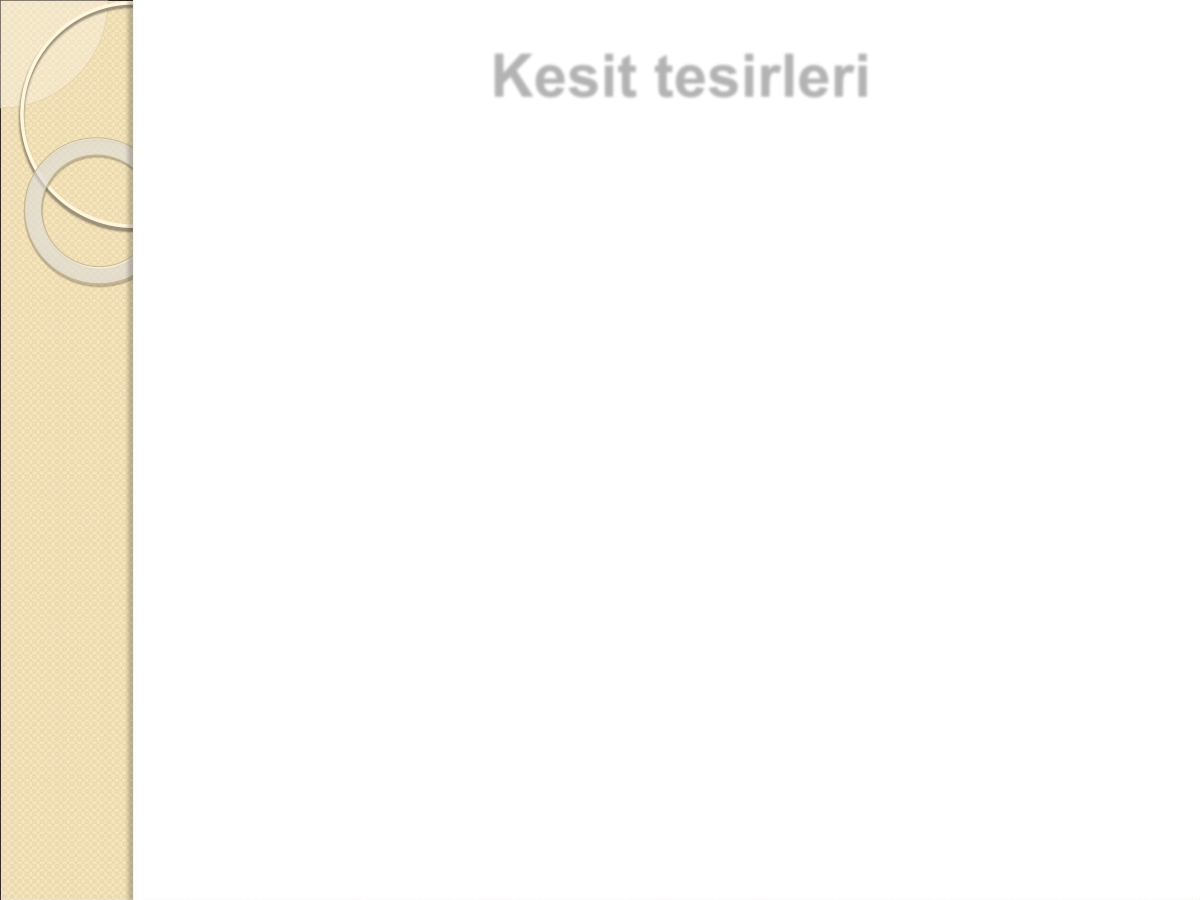 Kesit tesirleri
 Dış	kuvvetlerin	etkisindeki	taşıyıcı	sistemlerin
elemanlarında  oluşan  iç  kuvvetlerin  incelenmesi,
mukavemet	problemlerinin	çözümünde	birinci
adımdır.
 İç   kuvvetler   cisimlerin   ya   da   taşıyıcı   sistem
elemanlarının  kendi  parçaları  arasındaki  etki  ve tepkilerdir.
 Bir   basit   kirişi   göz   önüne   aldığımızda   kirişin
mesnedinde	oluşan	tepki	kuvvetleri	denge
denklemleri  ile  bulunabilir.  Kirişin  herhangi  bir  C noktasında oluşan iç kuvvetlerini bulabilmek için bu noktadan  hayali  bir  kesit  düzlemi  ile  iki  parçaya ayrılması gerekir.
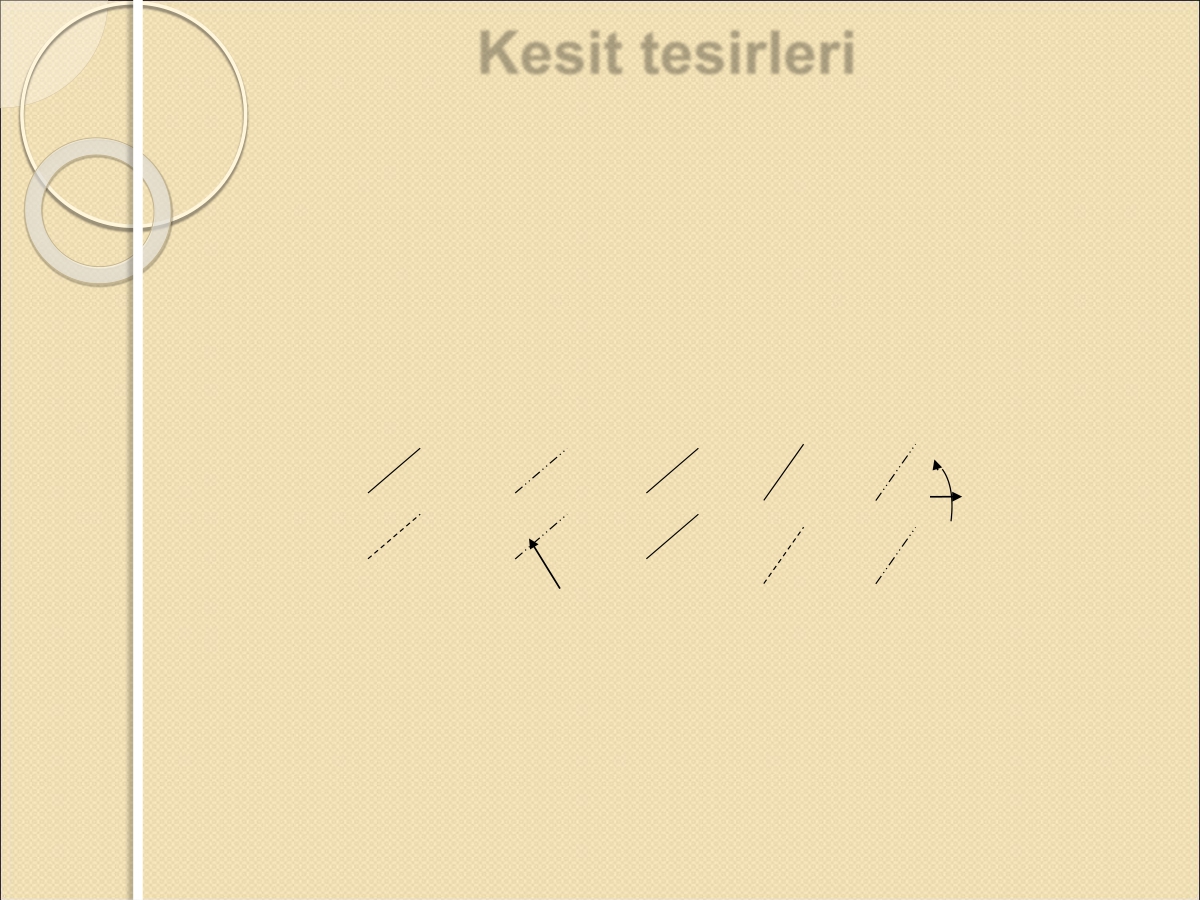 Kesit tesirleri

 Kirişin  sol  parçasını  dikkate  alırsak,  bu  parçada
denge	durumu	yoktur.   Bu   parçanın   dengeye
gelebilmesi için ara kesitte yatay ve düşey dik kuvvet bileşenleri  ile  bileşke  kuvvet  çifti  momentinin  göz önüne alınması gerekir. Bunlar iç kuvvetlerdir.





M


N


τ
İç kuvvetler

Ayırma yüzeyi




 Burada  N  kuvveti,  çubuk  eksenine  paralel  yani
kesite   normal   olduğundan   bu   kuvvete   normal
kuvvet denir.
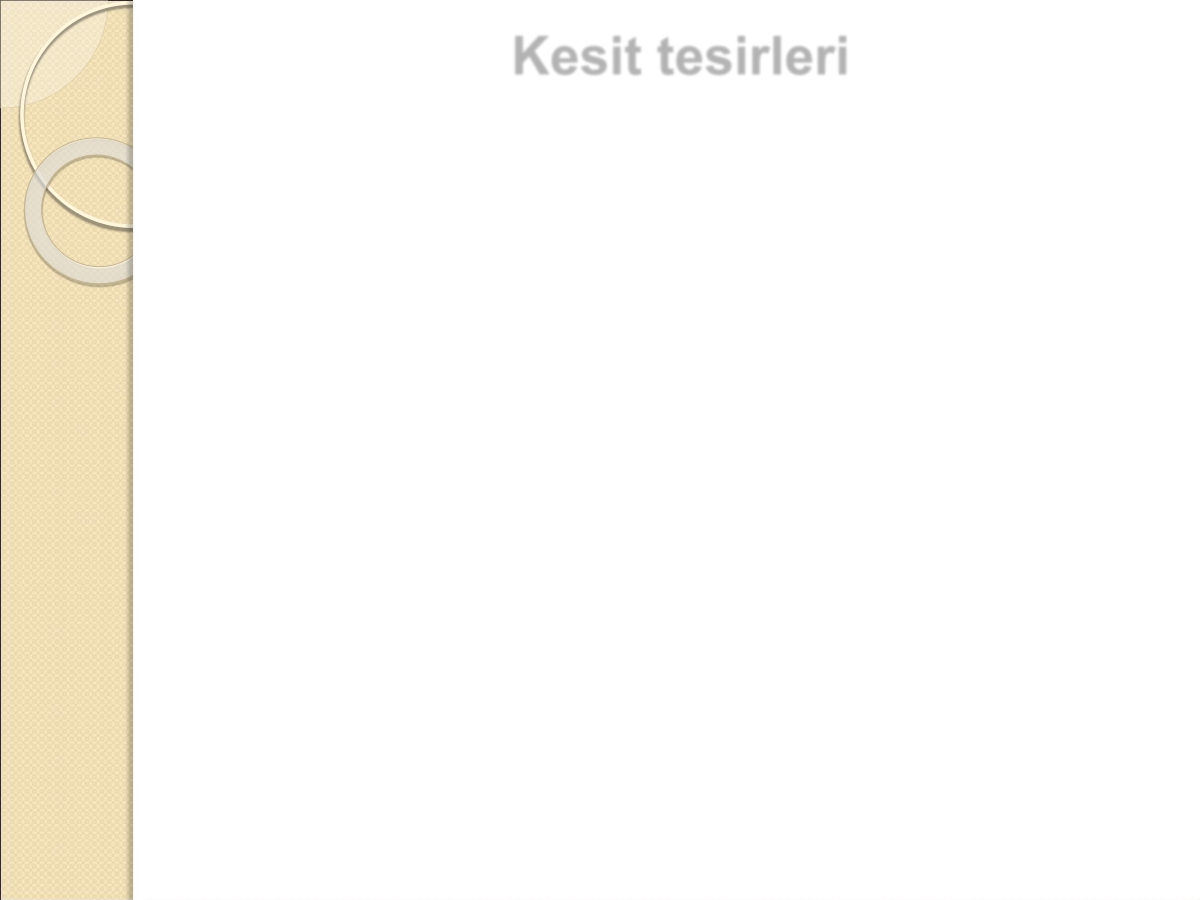 Kesit tesirleri

 T kuvveti, çubuk eksenine dik doğrultuda olup kirişi kesmeye  çalıştığından  bu  kuvvete  kesme  kuvveti adı verilir.
 M   momenti   ise,   kirişi   eğmeye   çalıştığından   bu
momente de eğilme momenti denir.
 İç   kuvvetlerin   kesit   üzerindeki   dağılışı   gerilme,
kesitin ağırlık merkezinde uygulanan ve kesit içinde
dağılmış   gerilmelerin   toplamını   ifade   eden   iç
kuvvetlere kesit tesiri denir.

 Bir  eleman  içinde  belirli  bir  noktadaki  iç  kuvvetler
hesaplanırken   kesim   yönteminin   uygulanmasında
mesnet	tepkilerinin	bulunması,	serbest	cisim
diyagramlarının   çizimi   ve   denge   denklemlerinin
uygulanması aşamaları sırasıyla izlenir.
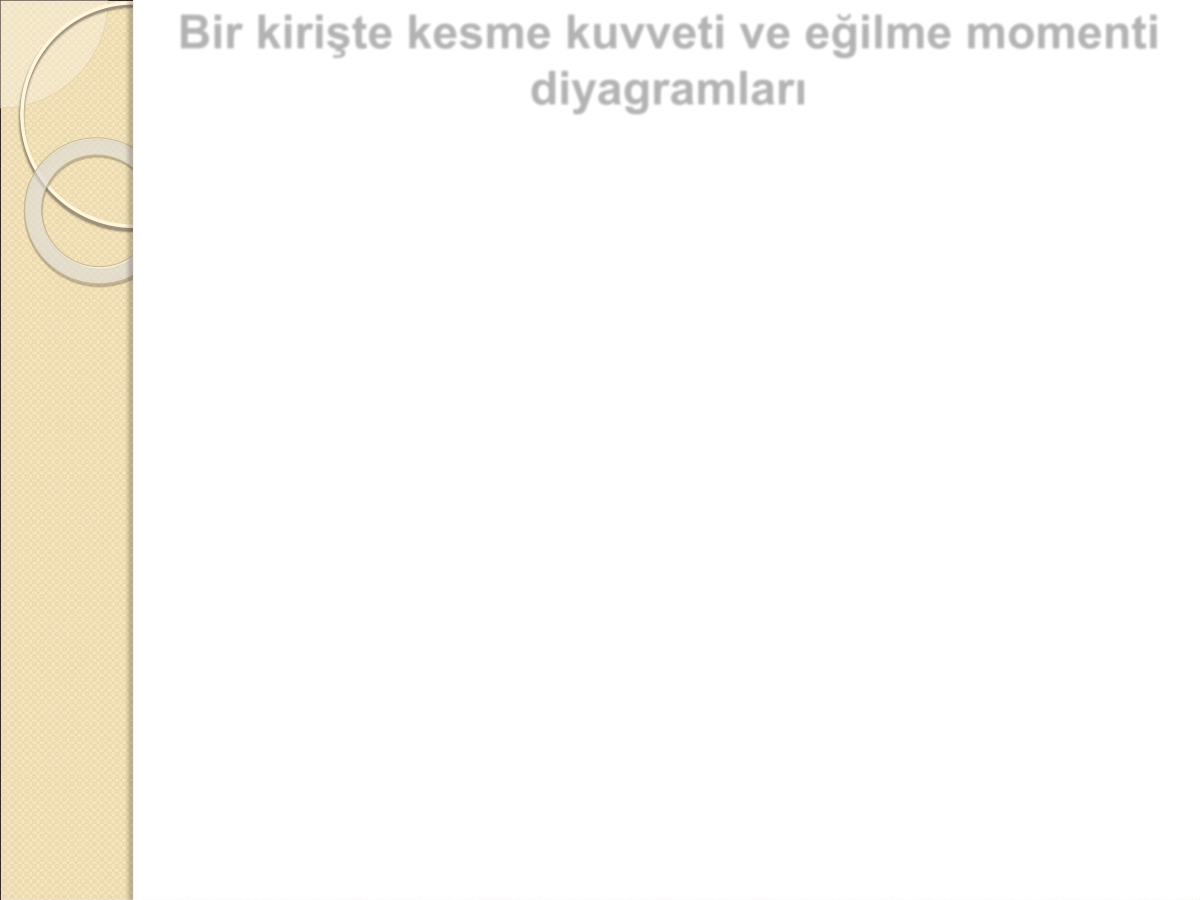 Bir kirişte kesme kuvveti ve eğilme momenti
diyagramları
 Bir  kirişte,  kesme  kuvvetleri  ve  eğilme  momentleri genellikle bir noktadan diğer bir noktaya değişiklik gösterir.
 Mühendislik uygulamaları açısından kesit tesirlerinin en büyük değerleri ve bunların etki ettiği kesit son derece önemlidir.

 Kirişlerin analiz ve projelenmesinde, kiriş üzerine etki
eden   dış   yüklerin   büyüklükleri   ve   etki   ettikleri
noktaların	yeri	çok	önemli	olmayıp,	ortaya
çıkardıkları kesit tesirleri yönünden önem kazanırlar.
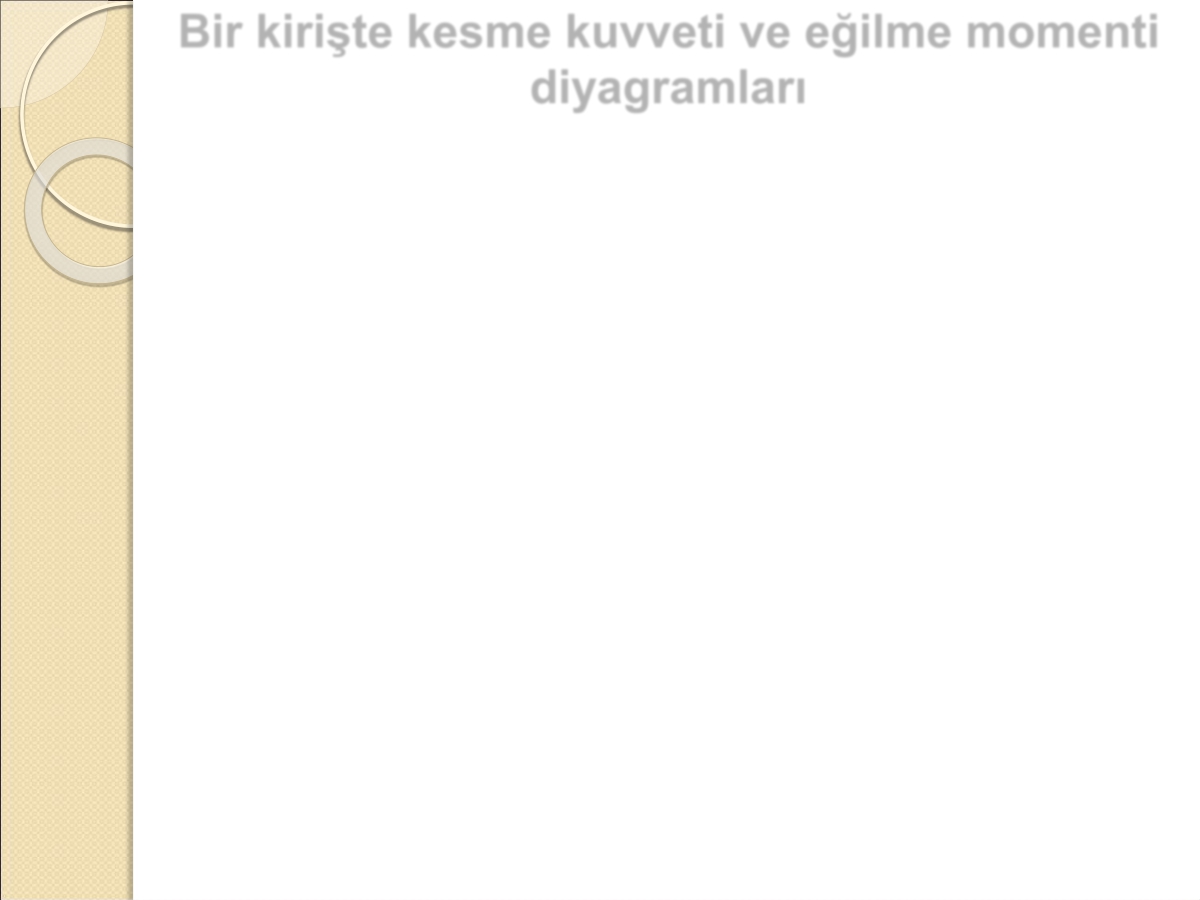 Bir kirişte kesme kuvveti ve eğilme momenti
diyagramları
 Bu  nedenle,   kirişlerin   analiz   ve  projelenmesinde öncelikle  kesit  tesirlerinin  kiriş  ekseni  boyunca  bu eksene dik koordinatlarda değişimlerinin gösterilmesi gerekir.
 İşte kiriş ekseni boyunca kesit tesirlerinin değişimini gösteren  eğrilere  kesit  tesirleri  diyagramları  adı verilir. Daha açık bir şekilde ifade etmek gerekirse, kesme kuvvetinin değişimini gösteren eğriye kesme kuvveti  diyagramı,  eğilme  momentinin  değişimini gösteren  eğriye  de  eğilme  momenti  diyagramı denir.
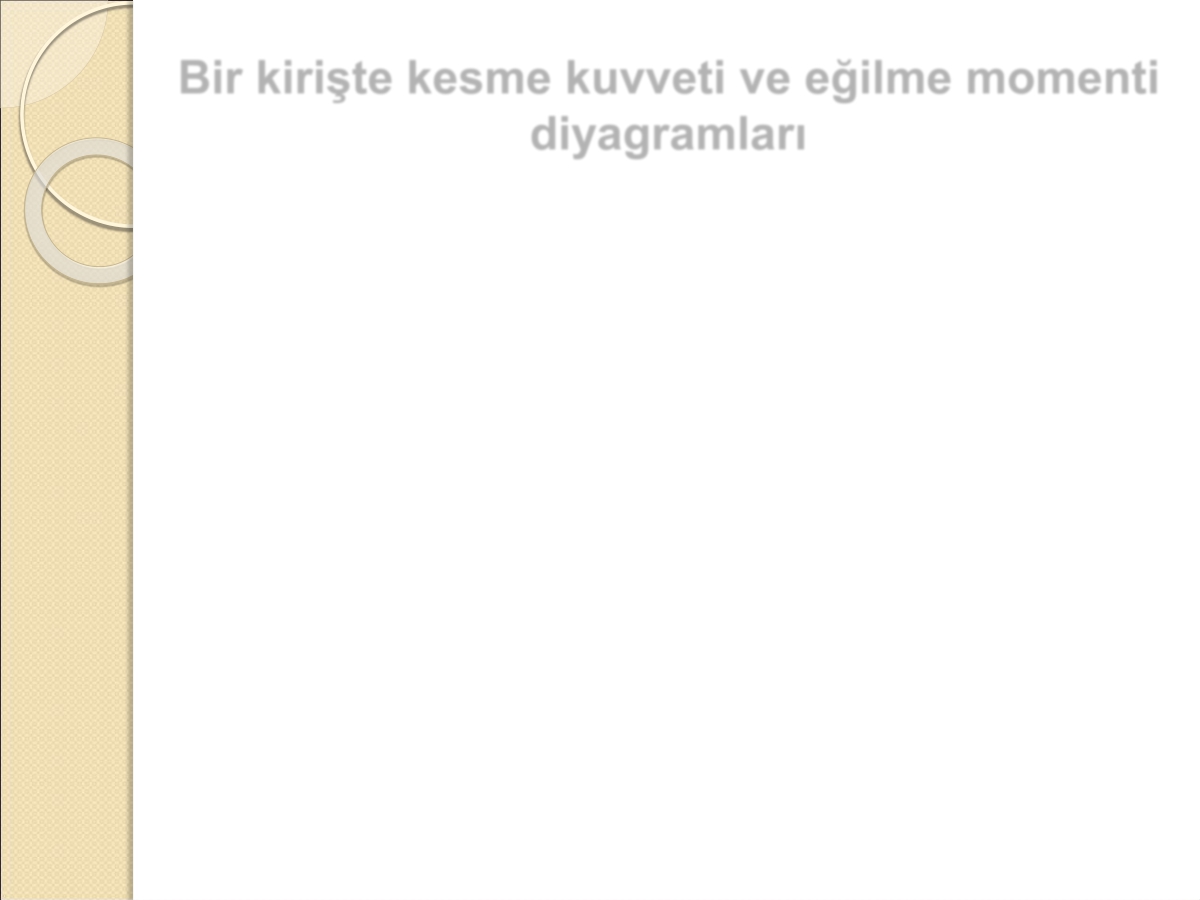 Bir kirişte kesme kuvveti ve eğilme momenti
diyagramları

 Kesit  tesirleri  diyagramlarının  çiziminde  izlenilecek aşamalar şunlardır;

• Mesnet tepkilerinin bulunması


•  Kesme  kuvveti  ve  eğilme  momenti  değerlerinin

hesaplanması

• Kesme kuvveti ve eğilme momenti diyagramlarının

çizimi